표 만들기
2014.00
010-6638-0076
김혜정
sas p.313~
표 만들기의 명령어는 proc tabulate; 이다.
proc tabulate; class 분류변수; var 수량변수; 형식으로 
지정해야 각 변수를 사용하여 표를 만들 수 있다.
<주요 용어들>

n      : 사례수
pctn  : 퍼센트
all     : 전체
mean : 평균
std    : 표준편차
sum   : 합
t       : t값
prt    : t 값의 유의도
proc tabulate; class 분류변수; var 수량분수; 후 
       table 문으로 표를 작성한다. 
  table문에서 , 왼쪽에 지정된 것은 세로로
                  , 오른쪽에 지정된 것은 가로로 출력된다.
  
  예를 들어 심리학과의 성별(sex) 분포를 알고자 할 때
   proc tabulate; class sex;
          table sex, n pctn;
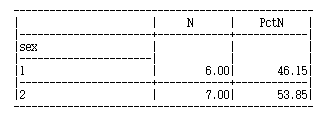 data a;
input sex gra test;
cards;
1 1 70
1 1 65
2 1 82
1 1 55
2 1 67
2 1 88
2 1 78
1 1 77 
2 1 85
1 2 91
2 2 89
1 2 95
2 2 100
;
proc tabulate; class sex;
          table sex, n pctn;
한 변수 안에 또 다른 변수를 넣고 싶다면 * 를 사용한다.
  
  예를 들어, 심리학과 성별(sex)과 학년(gra)에 따른 
시험 점수의 평균과 표준편차를 알고 싶을 때
proc tabulate; class sex gra; var test; 
       table gra, sex*test*(mean std);
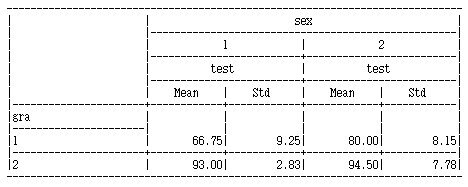 표를 보기 좋은 형태로 출력하기 위해서 우리는 
  다음과 같은 문장을 쓴다.
proc tabulate fc(1 6 7 8)='  - ' noseps;
class gra sex; var test; 
table gra, sex*test*(mean*f=8.2 std*f=8.2)/rts=12;
label sex='성별' test='시험' gra='학년';
keylabel mean='평균' std='표준편차';
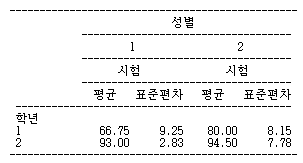 proc tabulate                        noseps;
class gra sex; var test; 
table gra, sex*test*(mean*f=8.2 std*f=8.2)/rts=12;
label sex='성별' test='시험' gra='학년';
keylabel mean='평균' std='표준편차';
fc(1 6 7 8)='  - '
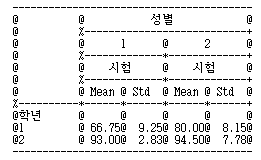 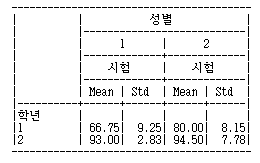 fc(1 6 7 8)=‘  - ‘ 을
fc(1 6 7 8)=‘@%*+’로 바꿨을 때
fc(1 6 7 8)=‘  - ‘ 을 없앴을 때
noseps
proc tabulate                                 ;
class gra sex; var test; 
table gra, sex*test*(mean          std         )/rts=12;
label sex='성별' test='시험' gra='학년';
keylabel mean='평균' std='표준편차';
fc(1 6 7 8)='  - '
*f=8.2
*f=8.2
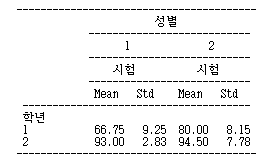 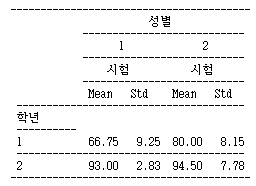 noseps 적용
noseps 적용 안 함
noseps
proc tabulate                                 ;
class gra sex; var test; 
table gra, sex*test*(mean          std         )/rts=12;
label sex='성별' test='시험' gra='학년';
keylabel mean='평균' std='표준편차';
fc(1 6 7 8)='  - '
*f=8.2
*f=8.2
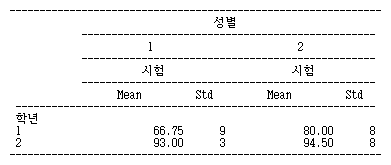 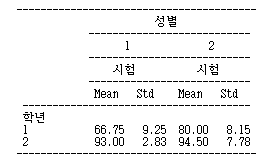 소수점(.) 왼쪽은 표가 차지하는
공간의 길이를 나타냄
소수점(.) 오른쪽은 표시되는
소수점 자리 수를 나타냄
8
mean*f=  .2 std*f=8.2 
그대로 일 때
17
mean*f=   .2 std*f=8. 일 때
noseps
proc tabulate                                 ;
class gra sex; var test; 
table gra, sex*test*(mean          std         )          ;
label sex='성별' test='시험' gra='학년';
keylabel mean='평균' std='표준편차';
fc(1 6 7 8)='  - '
*f=8.2
*f=8.2
/rts=12
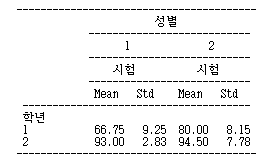 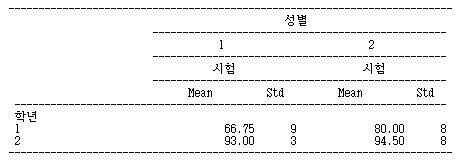 /rts=12 적용 안 함
/rts=12 적용
noseps
proc tabulate                                 ;
class gra sex; var test; 
table gra, sex*test*(mean          std         )          ;
label sex='성별' test='시험' gra='학년';
keylabel mean='평균' std='표준편차';
fc(1 6 7 8)='  - '
*f=8.2
*f=8.2
/rts=12
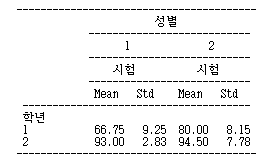 label 변수=‘변수이름’; 은 변수를 변수이름으로 바꿔서 출력해준다.
noseps
proc tabulate                                 ;
class gra sex; var test; 
table gra, sex*test*(mean          std         )          ;
label sex='성별' test='시험' gra='학년';
fc(1 6 7 8)='  - '
*f=8.2
*f=8.2
/rts=12
keylabel mean='평균' std='표준편차';
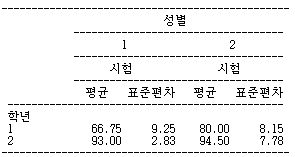 keylabel 통계치명=‘변수이름’; 은 통계치명을 변수이름으로 바꿔서 
출력해준다.
연습문제 1
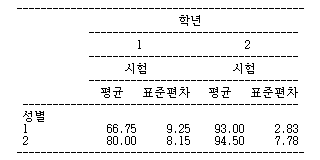 Hint
1. 앞선 예제에서 표 꾸미기 sas문
proc tabulate fc(1 6 7 8)='  - ' noseps;
class gra sex; var test; 
table gra, sex*test*(mean*f=8.2 std*f=8.2)/rts=12;
label sex='성별' test='시험' gra='학년';
keylabel mean=‘평균’ std=‘표준편차’;
2. table 문에서 , 왼쪽은 세로로 , 오른쪽은 가로로 출력된다.
3. 학년(gra) 안에 시험(test)이 들어가(*) 있고 시험 안에 평균과 표준편차가
들어가(*)있다.
연습문제 2
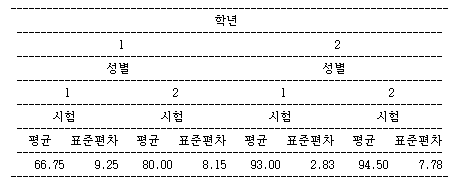 Hint
1. 앞선 예제에서 표 꾸미기 sas문
proc tabulate fc(1 6 7 8)='  - ' noseps;
class gra sex; var test; 
table gra, sex*test*(mean*f=8.2 std*f=8.2)/rts=12;
label sex='성별' test='시험' gra='학년';
keylabel mean=‘평균’ std=‘표준편차’;

2. 학년(gra) 안에 성별(sex)과 시험(test)이 들어가(*) 있다.